PROTOCOLLO SIFEL 2021PER LA VALUTAZIONE DELLA DISFONIA
3
Anamnesi foniatrica
Autovalutazione della disfonia
Valutazione percettiva della disfonia
Videolaringostroboscopia
Esame acustico della disfonia
Elettroglottografia 
Indici aerodinamici
Valutazione logopedica
VALUTAZIONE PERCETTIVA DELLA DISFONIA



 Scala GRBAS Standard, Ridotta, Estesa
 CAPE-V
Scala GRBAS Standard 
Japanese Society of Logopedics and Phoniatrics, 1981
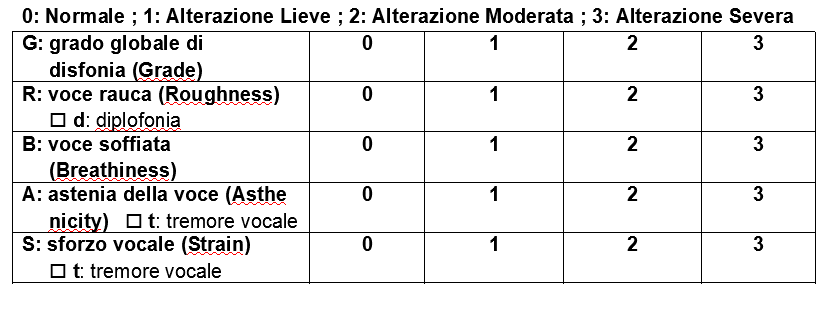 Scala GRBAS Ridotta 
      European Laryngological Society, 2001
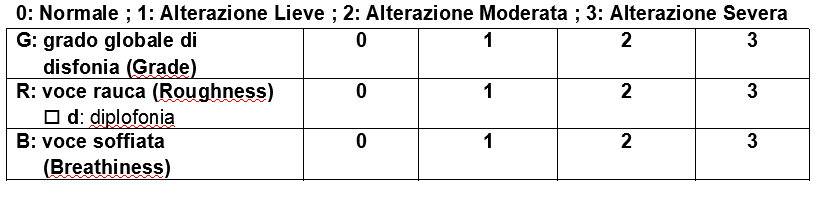 CAPE-V  American Speech-Language and Hearing Association, 2002
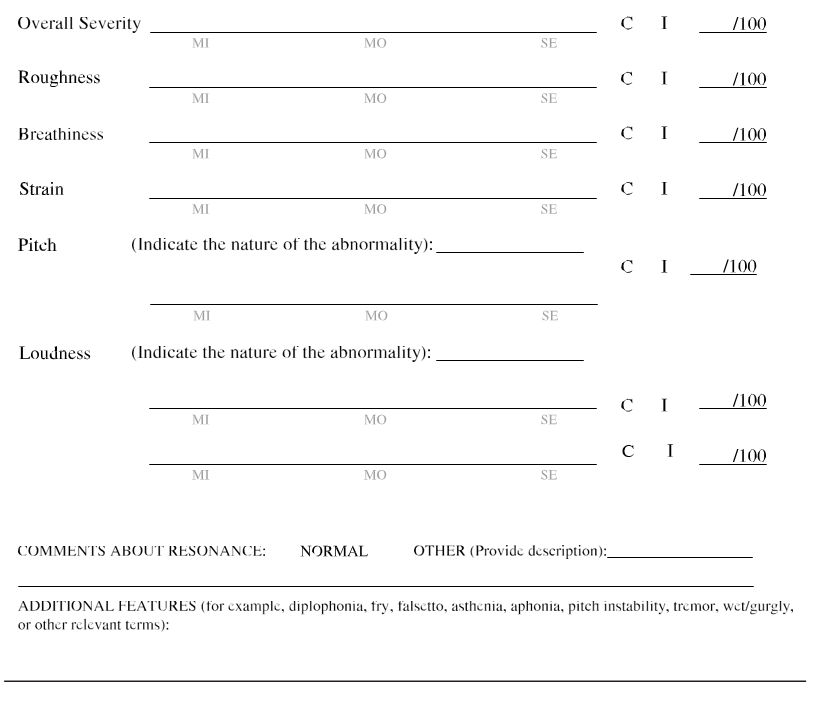 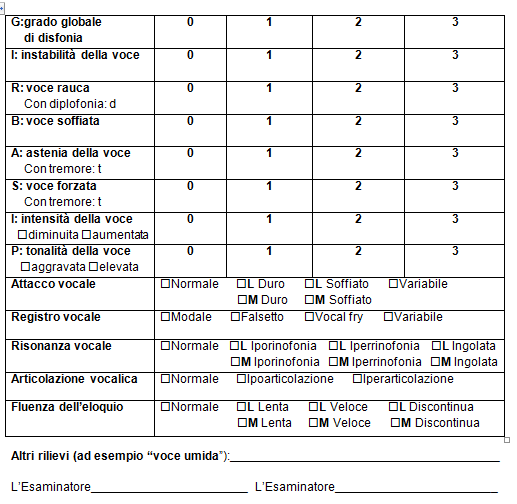 PROTOCOLLO SIFEL 2002
Scala GRBAS Estesa
GRADO GLOBALE DI DISFONIA

Il punteggio del parametro «G» Grado Globale di Disfonia 
(Global Grade of Dysphonia) è il medesimo sia nella 
versione «Standard» che in quella «Ridotta», che nella
versione «Estesa» della Scala GRBAS.
Nella «Scala GRBAS Ridotta» (GRB), se viene percepito Tremore Vocale,viene aggiunta una «t» al punteggio del parametro «G».
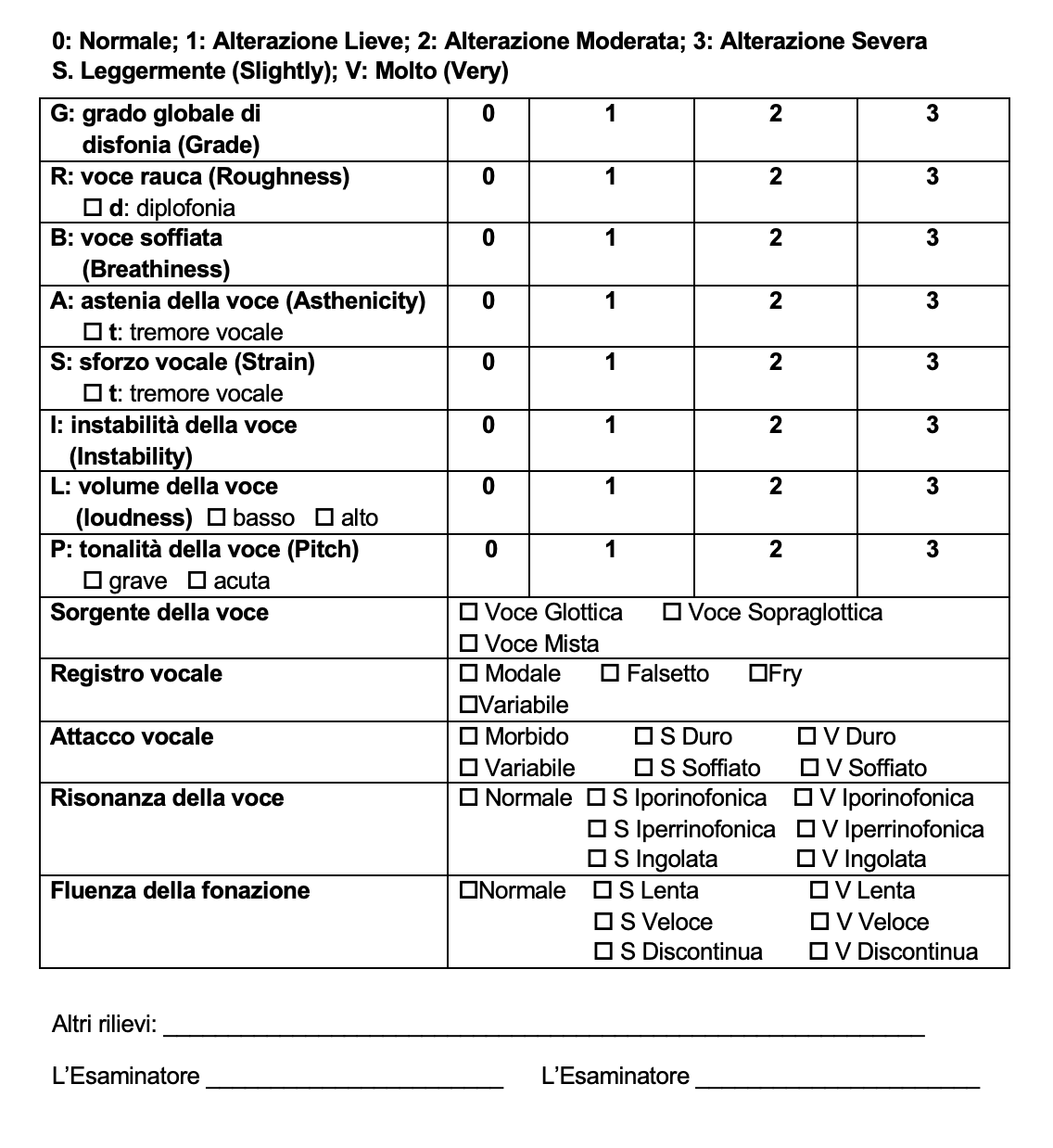 PROTOCOLLO SIFEL 2021
Scala GRBAS Estesa
Nuova Versione
F. 55 aa Esiti di cordectomia parziale (tipo 3) DX
 
     - G Grado Globale: 3            - I Instabilità della voce: 2
     - R Voce Rauca: 2                - L Volume della voce: 3s  
     - B Voce Soffiata: 3               - P Tonalità della voce: 2h         
     - A Astenia della voce: 0       - Sorgente della voce: voce Mista      
     - S Sforzo vocale: 3              - Registro vocale: Falsetto
                                                   - Attacco vocale: V Soffiato
                                                   - Risonanza della voce: Normale 
                                                   - Fluenza della fonazione: S Lenta
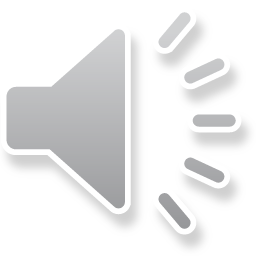 F. 55 aa Esiti di cordectomia parziale (tipo 3) DX
dopo fonochirurgia
 
     - G Grado Globale: 1            - I Instabilità della voce: 1
     - R Voce Rauca: 0                - L Volume della voce: 1s  
     - B Voce Soffiata: 1               - P Tonalità della voce: 1h         
     - A Astenia della voce: 0       - Sorgente della voce: voce Glottica      
     - S Sforzo vocale: 1              - Registro vocale: Falsetto
                                                   - Attacco vocale: S Soffiato
                                                   - Risonanza della voce: Normale 
                                                   - Fluenza della fonazione: S Lenta
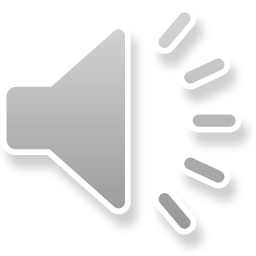 M. 62 aa  Disfonia Spasmodica
 
     - G Grado Globale: 3            - I Instabilità della voce: 3
     - R Voce Rauca: 3                - L Volume della voce: 2l  
     - B Voce Soffiata: 0               - P Tonalità della voce: 1h         
     - A Astenia della voce: 0       - Sorgente della voce: voce Mista      
     - S Sforzo vocale: 3              - Registro vocale: Modale
                                                   - Attacco vocale: V Duro
                                                   - Risonanza della voce: Normale 
                                                   - Fluenza della fonazione: V Discontinua
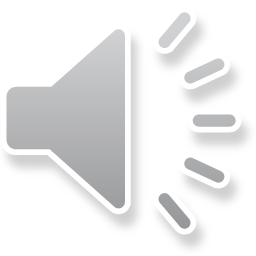 M. 62 aa Disfonia Spasmodica
dopo fonochirurgia
 
     - G Grado Globale: 1            - I Instabilità della voce: 1
     - R Voce Rauca: 1                - L Volume della voce: 1l  
     - B Voce Soffiata: 0               - P Tonalità della voce: 0         
     - A Astenia della voce: 0       - Sorgente della voce: voce Glottica      
     - S Sforzo vocale: 1              - Registro vocale: Modale
                                                   - Attacco vocale: S Duro
                                                   - Risonanza della voce: Normale 
                                                   - Fluenza della fonazione: Normale
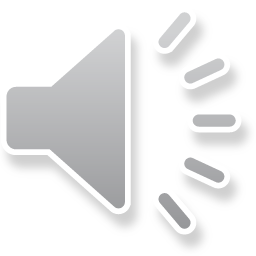